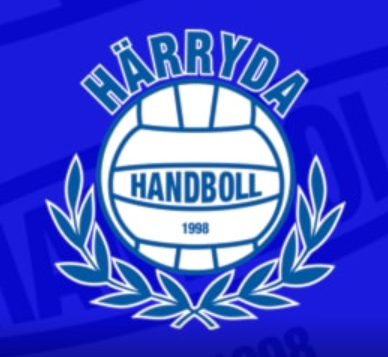 Mål för Härryda HK F12, säsongen 2022/23
Träningar:
En bra kompis är:
Viktigt med fokus, inget trams
Variation
Prata teknik på träningarna
Styrka och stretch
Filma träningarna och gör en träningsfilm i slutet av säsongen
Fler nya övningar, men också repetition av gamla
Öva olika typer av försvar- och anfallsspel
Knäkontroll
Stafetter
Fart och tempo i övningarna
Finter
Fler som lär sig linjespel
Målvaktsträning med Rut
Alla ska kunna bolla med alla
När säsongen är slut vill vi alla ha utvecklats som handbollsspelare
Hälsar på alla
Snäll
Peppande
Omtänksam
Positiv
Givmild (t.ex. lånar ut om någon saknar något på träningarna)
Hjälpsam


Det här vill vi göra:
Vara med laget utanför träningarna, t.ex. tacokväll och poolparty
Spela tre cuper (både med och utan övernattning, gärna möta utländskt motstånd)
Ett träningsläger (med övernattning för de som vill)
Spela många matcher